The New Standards:Conversations and Reflections
John Stanskas, ASCCC Secretary, Facilitator
María del Rosario C. Biddenback, Napa Valley College
Merideth Randall, Vice President of Instruction, Shasta College
Norv Wellsfry, Associate Vice President, ACCJC Commissioner
As more and more colleges are held accountable for the newly revised standards, dialog and conversation among community college faculty and staff is essential to help colleges interpret the new standards and take actions now to address them. In this breakout, faculty and staff from colleges such as Napa Valley College and the Los Angeles Community College District will discuss their experiences with the new standards to date.
ASCCC-Accreditation Institute February 19-20, 2016 San Diego, CA
Outcomes
Attendees:
Will discuss the newly revised 2014 ACCJC standards with faculty and staff from colleges that have been visited or will soon be visited by a site team to learn tips and advice for their own district.
ASCCC-Accreditation Institute February 19-20, 2016 San Diego, CA
Evolving Federal Focus
60’s – Resources
70’s and 80’s – Process (Program Review and Planning)
90’s – SPREs – focus on data
00’s – Sec Spelling – Student outcomes as measure of quality
08 – HEA – Student Achievement Standards, 2 year rule enforcement, increasing focus on compliance with Regulations and Rule Making
44
Timeline for Changes to Standards and Practices
2011 – ACCJC announces review of Standards, appoints Committee of Commissioners and staff-
Commissioners Frank Gornick and Mike Rota co-chair
2012 – ACCJC conducts hearings, solicits written input, and more than 300 people comment on what needs to be changed in Standards
Commissioner Committee discusses and drafts standards language
Staff writers draft, redraft, and add federal regulatory requirements  
ACCJC appoints work groups including staff from member colleges to help define GE requirements, and SLO language
5
Timeline for Changes to Standards and Practices – 2
2013-14  ACCJC drafts new Accreditation Standards and vets them, holds hearings, then adjusts as per input from field
June 2014, ACCJC adopts new Accreditation Standards 
2014-15, ACCJC adopts new practices and policy language
ACCJC still responsive to comments from members
6
Summary of Changes to the Standards
Simplified format
Reduced redundancies and clarified language
Standards linked to related Eligibility Requirements
New emphasis on outcomes (Student Achievement)
Improvement throughout the institution
New Standard on Institutional Integrity (I.C)
Incorporated federal regulatory requirements
7
New Practices - 1
Comprehensive ISER eliminates section on response to prior team Recommendations, takes “clean Slate” approach to new Standards 
ISER includes a Quality Focus Essay 
Actionable Improvements Plans (coming from the institution’s comprehensive self evaluation)
Incorporated into existing institutional planning processes; 
Improvements made are reported in Midterm
8
Quality Focus Essay
Essay (QFE) 
Two or three “quality improvement projects”
Potential for Sustainable Improvement of Student Outcomes - academic quality, institutional effectiveness, and excellence
Realistic – based on Assessment data analysis in ISER
QFE topics selected during self-evaluation process
“Accreditation Asks for a Focus beyond Compliance to Quality Improvement”
ACCJC Newsletter – Spring/Summer 2015
9
New Practices - 2
ISER must include longitudinal data presentation and analyses from annual report data colleges prepare each year for ACCJC. 
Institutions must include institution-set standards for student achievement (federal requirement) and college’s own analysis of what the data means, along with plans to try to improve student outcomes 
7-Year Cycle for Reaffirmation of Accreditation
10
New Practices - 3
Seven-Year Cycle with Midterm in year 4
Quality Focus Essay
Actionable Improvements Plans (coming from the institution’s comprehensive self evaluation)
Incorporated into existing institutional planning processes; 
Improvements made should be noted 
Continued
11
New Practices – 4
Individual College self Monitoring and Follow-Up of Data Indicators in Annual Reports (required by USDE)
ACCJC provides the templates in the Annual    Report – Component of Midterm
Additional data elements for Institution-Set Standards (ISS) should be described
12
New Practices – 5
Types of recommendations:
Compliance 
Improvement 
Separated in action letters
Standards are met or not met (no “partial” compliance)
Non-compliance resolved in two years;    improvement efforts continue throughout the 7-year cycle
13
Changes to Policy
Policy on Commission Actions on Institutions
     √  Reaffirmation for limited term (new option)
     √  Requirement of compliance within two years 
         (federal two-year rule)
     √  Changed timeline for Commission follow-up
          (generally 18 months)
     √  Common definitions for sanctions across all
          all regional accreditors
14
Changes to Trainings
Spring 2015 Symposium
ACCJC Annual Conference (Spring 2017)
Conference session on Developing a Self Evaluation Report one year before evaluation visit
Conference sharing session on “What Happens After the Evaluation Visit”
15
Evaluating Institutions With the 2014 Accreditation Standards
Eligibility Requirements 1-5
USDE Regulatory requirements in 8 areas including:
Institution Set Standards
Accreditation Standards
Quality Focus Essay
16
Accreditation Standards
Standard I: Mission, Institutional Effectiveness and Integrity (new)
Standard II: Educational Programs – Instruction, Library and Learning Services, and Student Support Services
Standard III: Institutional Resources – Human Resources, Physical Resources, Technology and Financial Resources
Standard IV: Leadership and Decision Making, and Governance
17
Institution-Set StandardsThe institution must demonstrate that it:
Establishes standards for its own performance in student achievement (Institution-set standards)
Analyzes how well it is meeting its own standards
Makes results available to all constituent groups
Plans to improve in areas where its own performance is less than adequate
Standard I.B.3
3.3 in Manual for Institutional Self Evaluation (pg.12)
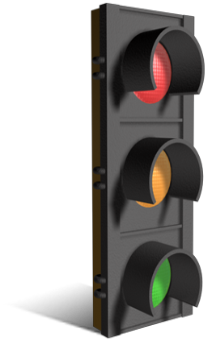 16
[Speaker Notes: See 3.3 in the Manual for Institutional Self Evaluation (page 12)]
Institution Set StandardsStudent Achievement Data
Course completion rates
Degree/Certificates awarded (numbers or rates)
College Scorecard IPEDS Data requirements* of accreditors 
Transfer rates to four-year institutions
For CTE program completers:
Licensure/certification exam pass rates
Job Placement Data
19
Student Achievement Data
Other measures of student achievement relevant to the institutional mission
Check out College Scorecard at USDE website 
Measures of student achievement relevant to a particular program
Trend Data over multiple years
Disaggregated by relevant sub-population
20
Standard II: Student Learning Programs and Support Services
A.  Instructional Programs:
Distinguishes  College level and pre-collegiate curricula; 
Sets various requirements for the baccalaureate degree, including 60 units for Associate, 120 for baccalaureate
Timely completion
Learning/mastery of knowledge, skills set appropriate for the (AA or BA) degree level
C.   Student Support Services
Student Understanding of academic requirements, graduation, and transfer policies
Pathways to degrees, certificates, and transfer goals
21
Standard III.A Human Resources
Faculty qualifications appropriate to degree level of assigment
Faculty job descriptions include development and review of curriculum, including assessment of learning
Integration of part-time and adjunct faculty into life of the institution
Use of SLOs in evaluation – refined languageIII.A.6: The evaluation of faculty, academic administrators, and other personnel directly responsible for student learning includes, as a component of that evaluation, consideration of how these employees use the results of the assessment of learning outcomes to improve teaching and learning.
22
III.D. Financial Resources:
Reordered for clarity
Planning (1-3)
Fiscal Responsibility and Stability (4-10)
Liabilities (including coming into compliance when federal government identifies deficiencies) (11-15)
Contractual Agreements (16)
23
Standard IV:  Leadership and Governance
A. Decision-Making Roles and Processes – The institution:
Documents and distributes Decision making processes and decisions 
Establishes and evaluates the effectiveness of governance structures and processes
Ensures that governance supports student learning and improves institutional effectiveness
Chief Executive Officer
Primary Leadership for Accreditation
24
C:  GOVERNING BOARD
Reviews key indicators of student learning and achievement and institutional plans for improving academic quality

D.  Multi-College Districts or Systems
System planning integrated into college planning – improve student learning achievement and institutional effectiveness
25
Self-Evaluation Process
Getting started…
Preparation
Coordination
ALO
Faculty Co-chair
Steering Committee
Writing Teams vs Writer
Writing Teams
Administrative staff
Classified staff
Faculty 
Student Representative
Committees
Academic Senate
Shared Governance Committees
District Committees
ASCCC-Accreditation Institute February 19-20, 2016 San Diego, CA
Time lines
Set up schedule
Back up plan
Forums for feedback
Approval timelines
Reporting schedule (drafts, final)
ASCCC-Accreditation Institute February 19-20, 2016 San Diego, CA
New Standards and Previous Standards
Review previous accreditation report
Review mid-term report
Self-evaluation
Evidence
Requirements
ASCCC-Accreditation Institute February 19-20, 2016 San Diego, CA
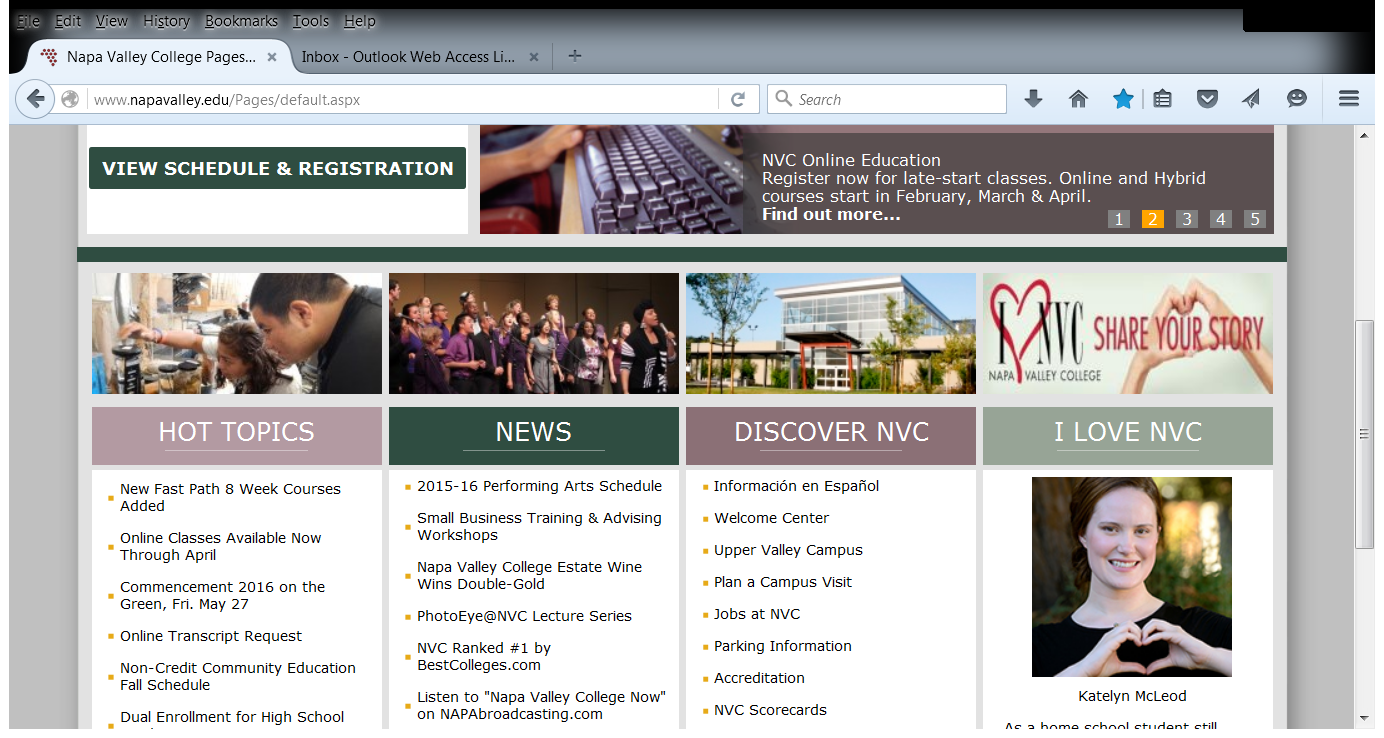 ASCCC-Accreditation Institute February 19-20, 2016 San Diego, CA
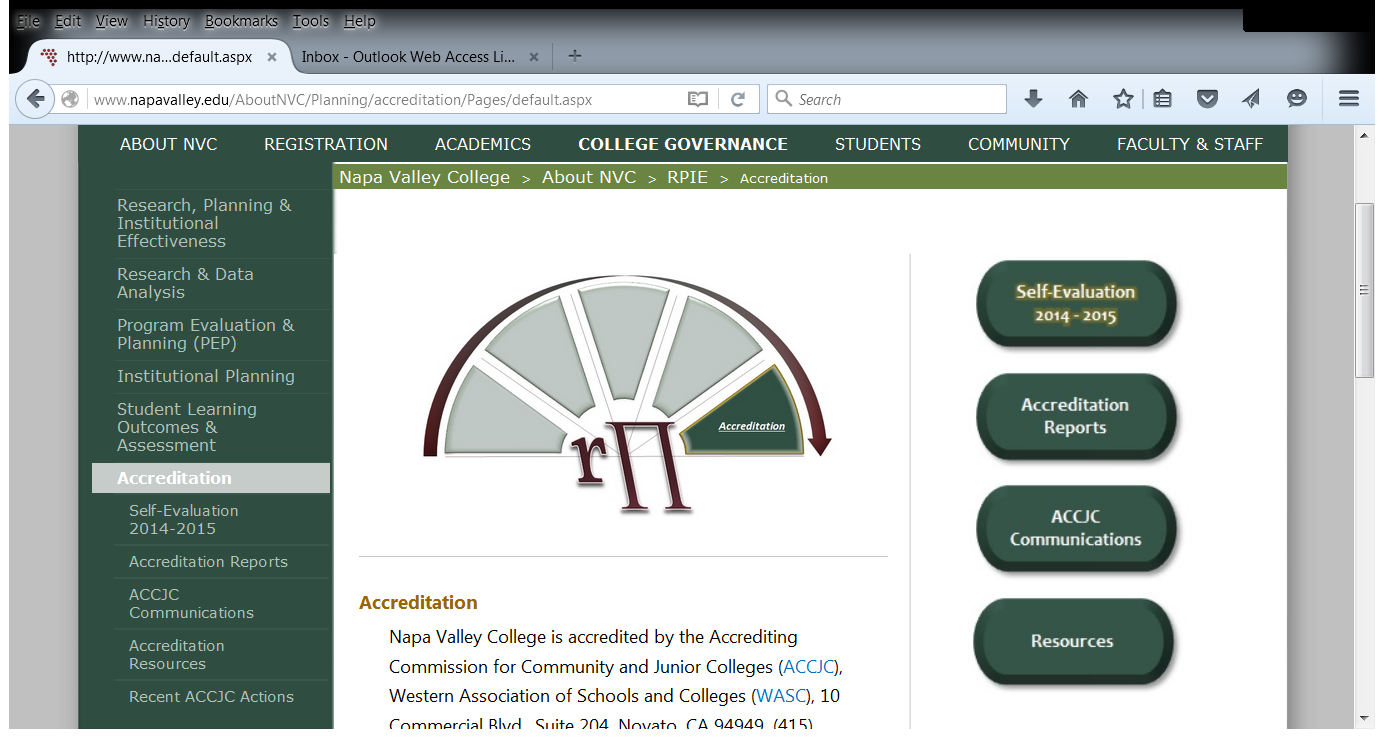 ASCCC-Accreditation Institute February 19-20, 2016 San Diego, CA
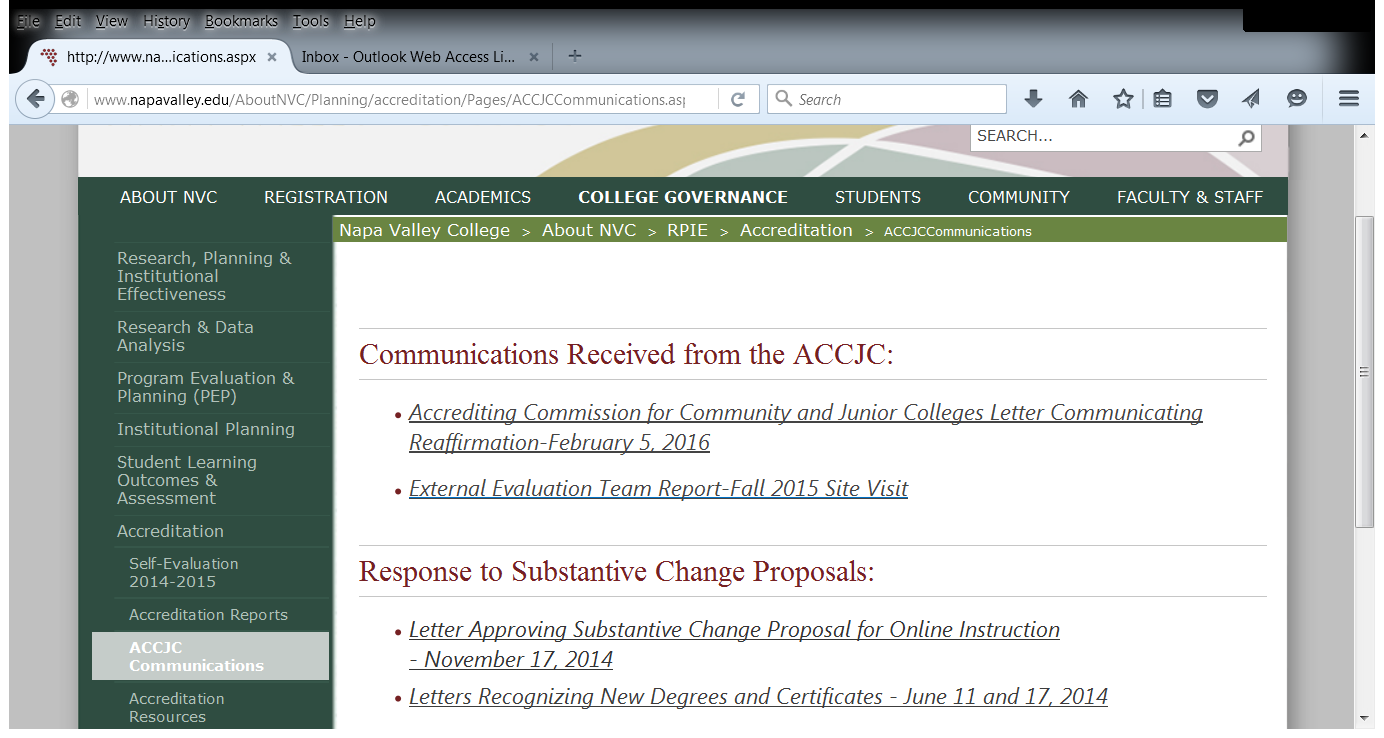 ASCCC-Accreditation Institute February 19-20, 2016 San Diego, CA
Preparing for a Team Visit Post-Sanction
Or How We Learned to Stop Worrying and Embrace Ambiguity
One Way to Prepare
ASCCC Accreditation Institute, February 20, 2016
34
[Speaker Notes: Not sure of the thought behind this slide.]
The More Traditional Approach
Our visiting team will arrive in October 2017
In Fall 2015, the Accreditation Steering Committee reviewed the new standards and identified “problem areas”
We also received the ACCJC training and attempted to clarify some sub-standards
In the fall, we also appointed 4 Standard Chairs, but specifically asked them NOT to write parts of the report
Instead, their teams will gather evidence this spring and REACH CONSENSUS about what the evidence shows in relation to the sub-standards
ASCCC Accreditation Institute, February 20, 2016
35
One Person, One Voice
The ALO will be responsible for all drafting and revising

Writing is much easier than re-writing

The self-evaluation will be drafted by October 2016 

Problematic  areas will be addressed one by one over the next nine months

Report finalized in July 2017
ASCCC Accreditation Institute, February 20, 2016
36
Our Main Concerns
We were on Probation three years ago – are we somehow tainted or targeted?

Will the next evaluation focus on compliance or real evidence of concern for student success and outcomes?

Will our team be adequately trained and objective?
ASCCC Accreditation Institute, February 20, 2016
37
Sub-Concerns
As always, the standards are an odd mix of cut and dried (“Each employee has access to his/her personnel records”) and the impossibly broad (“The institution uses assessment data and organizes its institutional processes to support student learning and student achievement”)

Some require a sentence to answer, some could use a dissertation

ALOs and CIOs have been doing a certain amount of self-training for years to guide the self-evaluation
ASCCC Accreditation Institute, February 20, 2016
38
The Usual Suspects
The ambiguity of “institution-set standards”:  Ceiling? Floor? Aspirational?  Subject to rejection?

I.B.6:  How disaggregated do we need to be?

III.A.6:  “how” vs. “whether” employees use the results of the assessment of learning outcomes to improve teaching and learning
ASCCC Accreditation Institute, February 20, 2016
39
The Zen Approach
Don’t spend hours dissecting the standards – focus on what they mean in terms of student success and how you meet that goal
If you don’t quite fit what a standard seems to want, decide how your approach is valuable and prove it
Work on consensus and understanding college-wide – when the team comes, they should be able to ask anyone to speak to any standard
Be clear, be succinct, admit weaknesses, but hold on to the notion that your college does miraculous things for students even if it may not have disaggregated enough…….
ASCCC Accreditation Institute, February 20, 2016
40
In the End
Accreditation is essential and, ideally, is a fair and consistent process

Serving on a team should be a way to assist the institution you are evaluating as well as your own

We should resist the urge to magnify minor flaws or fret unnecessarily

Accreditation, even while it holds us to standards, should help us appreciate our strengths
ASCCC Accreditation Institute, February 20, 2016
41
“
Questions?
ASCCC-Accreditation Institute February 19-20, 2016 San Diego, CA